БАРА   И    ЈЕЗЕРО
Душанка Пивнички
2.12.2015
БАРА  И ЈЕЗЕРО СУ СТАЈАЋЕ ВОДЕ.
БАРЕ СУ ПЛИЋЕ, ДОК СУ ЈЕЗЕРА ДУБЉА.
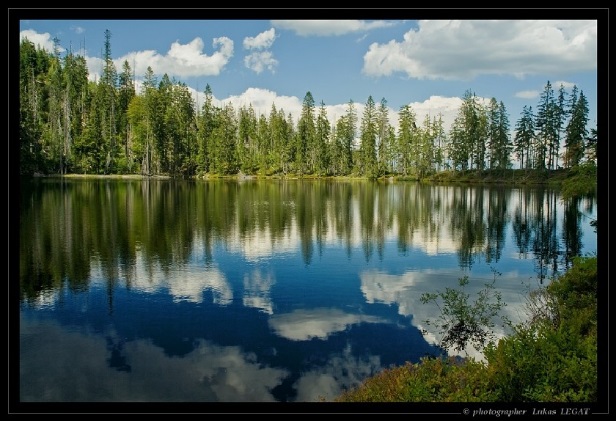 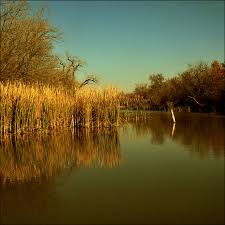 ЈЕЗЕРО
БАРА
2.12.2015
Душанка Пивнички
БИЉКЕ
НА ВЛАЖНОМ ЗЕМЉИШТУ РАСТЕ ТРСКА.
У ВОДИ МОЖЕМО ВИДЕТИ ДА РАСТЕ РОГОЗ.
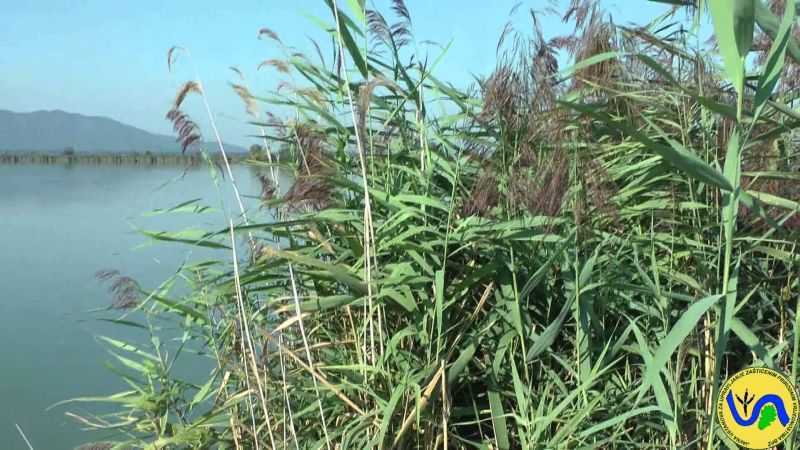 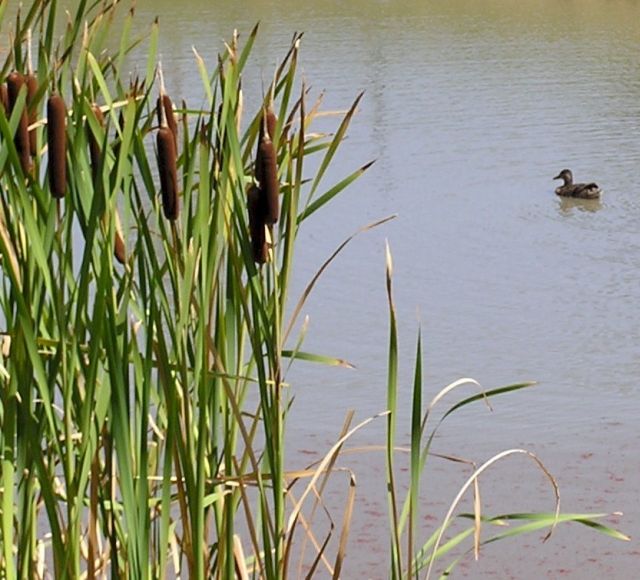 2.12.2015
Душанка Пивнички
БИЉКЕ
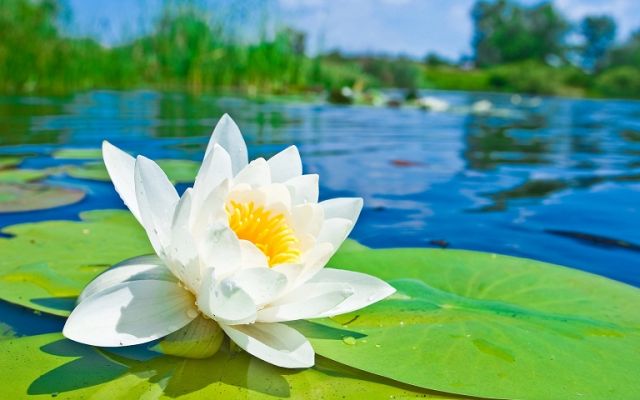 У ЧИСТОЈ И НЕЗАГАЂЕНОЈ ВОДИ РЕСТЕ БЕЛИ И ЖУТИ ЛОКВАЊ.
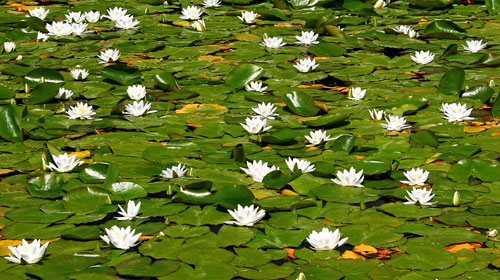 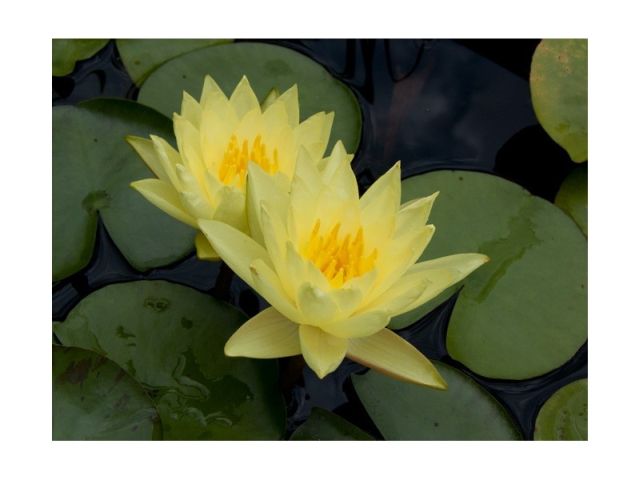 Душанка Пивнички
2.12.2015
БИЉКЕ
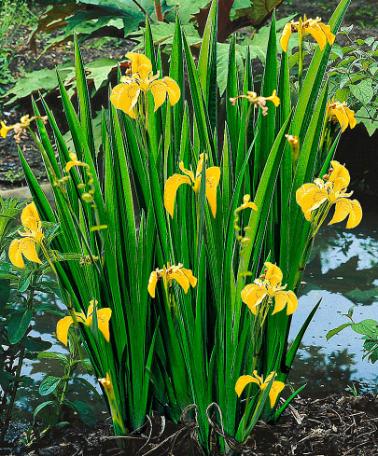 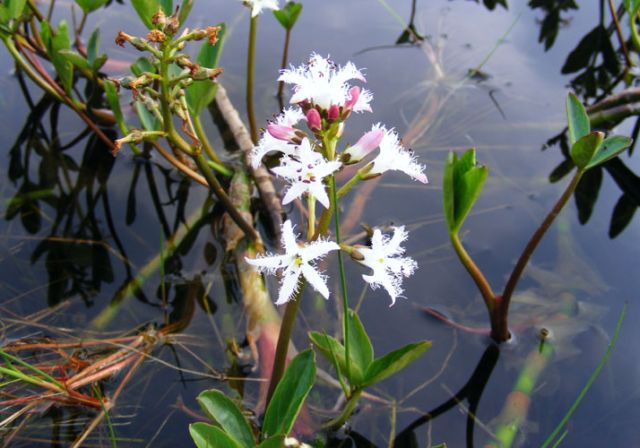 ВОДЕНА БОКВИЦА
БАРСКА ПЕРУНИКА
2.12.2015
Душанка Пивнички
ЖИВОТИЊЕ У БАРИ И ЈЕЗЕРУ
РИБЕ
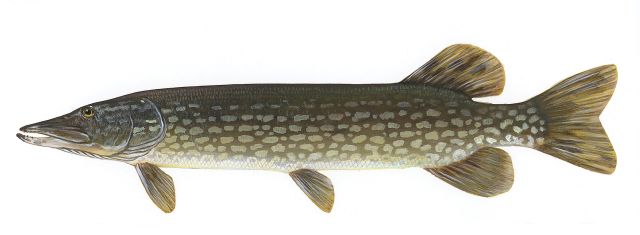 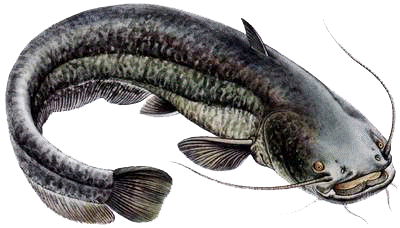 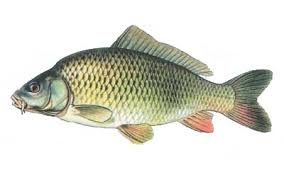 ШТУКА
СОМ
ШАРАН
Душанка Пивнички
2.12.2015
ЖИВОТИЊЕ У БАРИ И ЈЕЗЕРУ
БАРСКЕ КОРЊАЧЕ
ЖАБЕ
ВОДЕНЕ ЗМИЈЕ
     БЕЛОУШКЕ
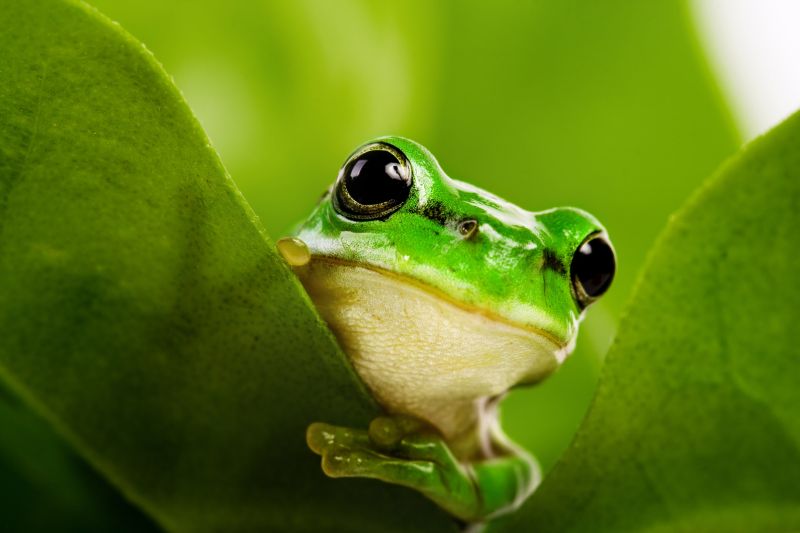 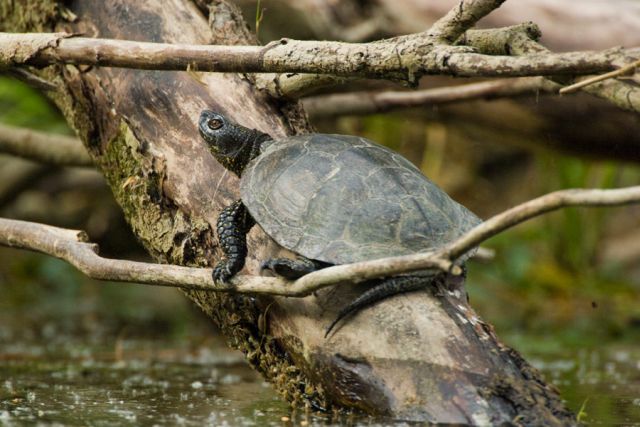 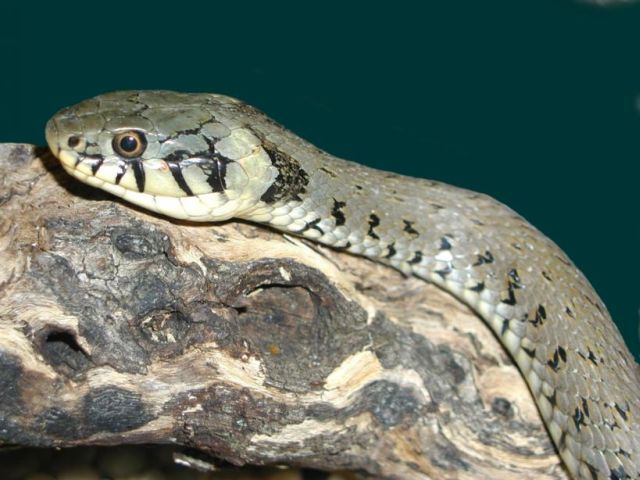 2.12.2015
Душанка Пивнички
ЖИВОТИЊЕ У БАРИ И ЈЕЗЕРУ
НА ДНУ СУ ЧЕСТО ШКОЉКЕ,
А НА ВОДЕНИМ БИЉКАМА БАРСКИ ПУЖЕВИ.
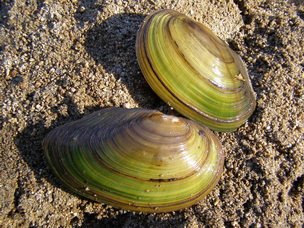 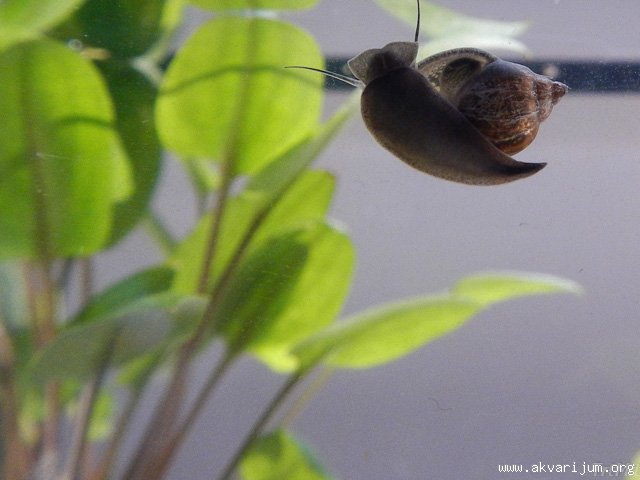 Душанка Пивнички
2.12.2015
ЖИВОТИЊЕ У БАРИ И ЈЕЗЕРУ
У ГУСТИШУ ВИСОКИХ ЈЕЗЕРСКИХ И БАРСКИХ  БИЉАКА ЖИВЕ И ПРAВЕ СВОЈА ГНЕЗДА БАРСКЕ ПТИЦЕ.
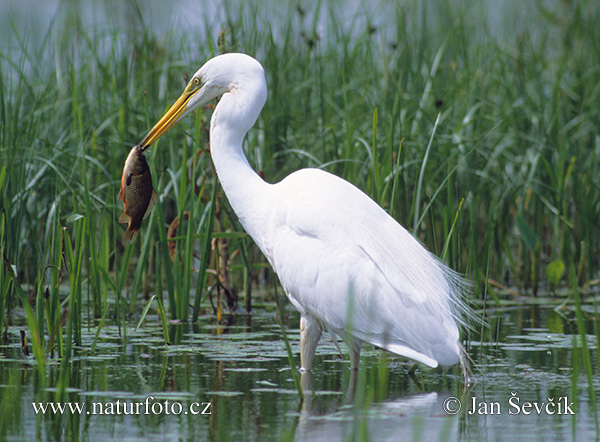 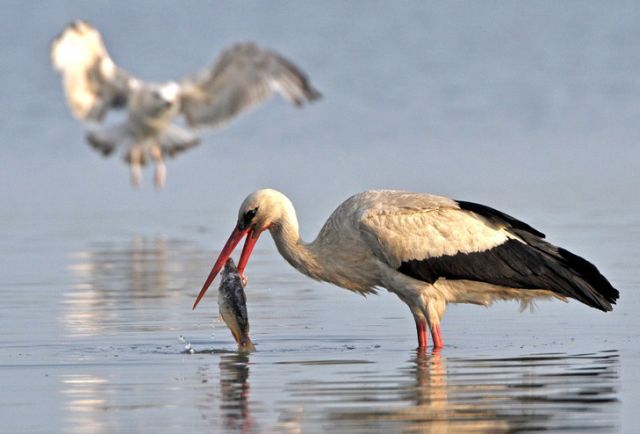 ЧАПЉА
РОДА
2.12.2015
Душанка Пивнички
ЖИВОТИЊЕ У БАРИ И ЈЕЗЕРУ
ДИВЉЕ ГУСКЕ
ДИВЉЕ ПАТКЕ
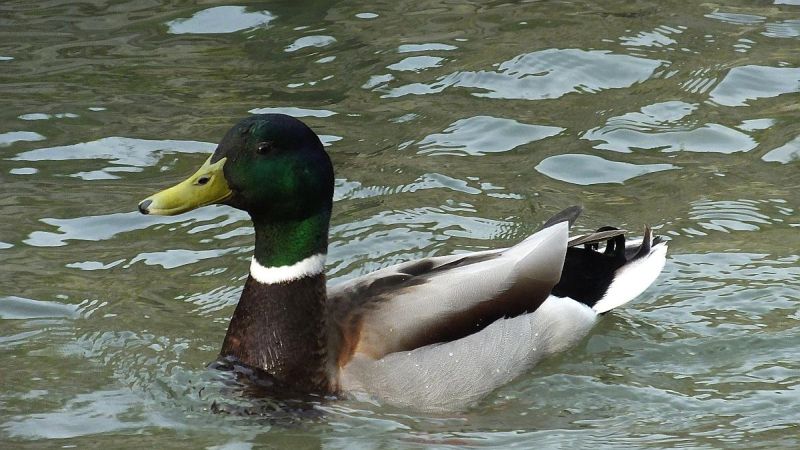 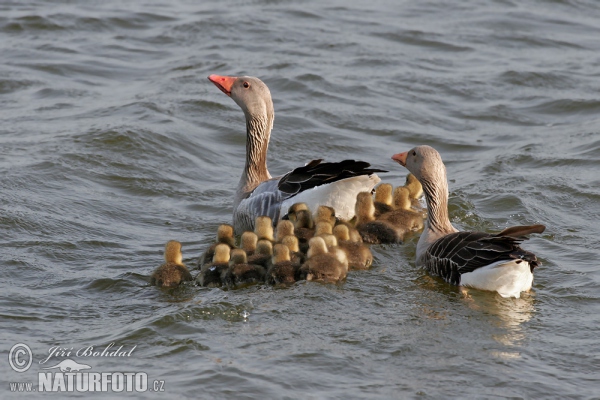 2.12.2015
Душанка Пивнички
ЖИВОТИЊЕ У БАРИ И ЈЕЗЕРУ
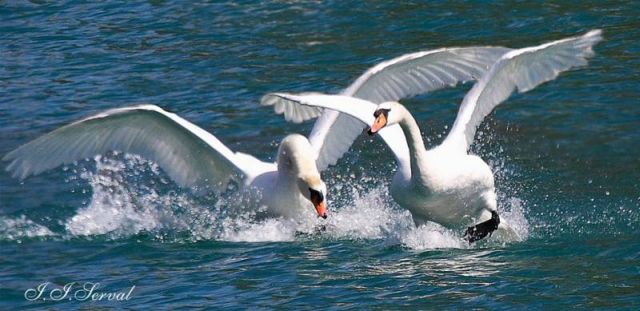 ЛАБУДОВИ
2.12.2015
Душанка Пивнички
БАРЕ И ЈЕЗЕРА ПОСЕЋУЈУ И ЖИВОТИЊЕ ДРУГИХ СТАНИШТА.
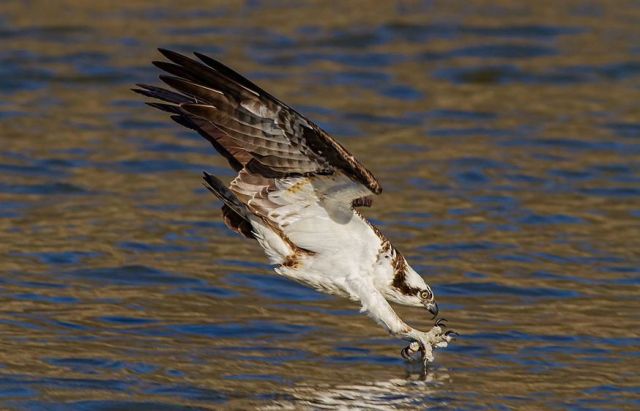 ОРАО РИБАР
2.12.2015
Душанка Пивнички
ЖИВОТИЊЕ У БАРИ И ЈЕЗЕРУ
ВЛАЖНО ЗЕМЉИШТЕ И ПЛИЋАЦИ ДОБРИ СУ УСЛОВИ ЗА РАЗВОЈ РАЗНИХ ИНСЕКАТА.
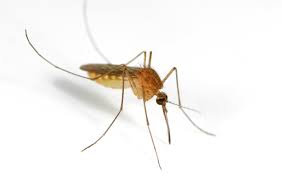 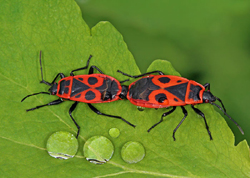 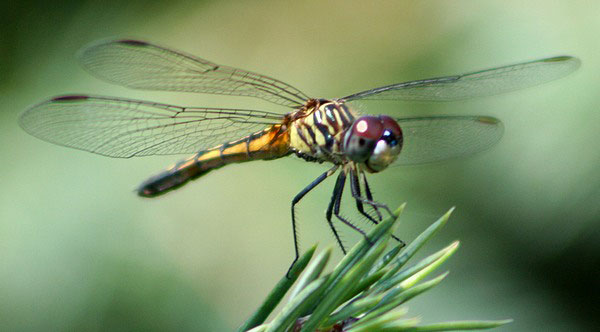 КОМАРАЦИ
ВИЛИН КОЊИЦ
ВАТРЕНА СТЕНИЦА
2.12.2015
Душанка Пивнички
У ТОКУ ЛЕТА НЕКЕ БАРЕ И ЈЕЗЕРА ПРЕСУШЕ,
А ЗИМИ СЕ ЗАЛЕДЕ.
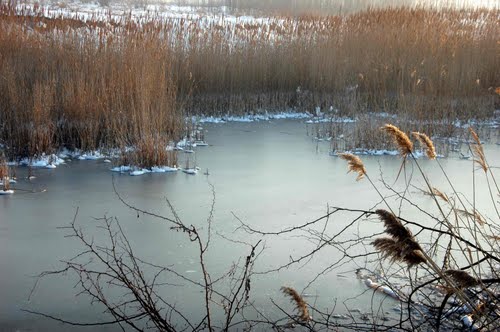 ТАДА СЕ НЕКЕ ЖИВОТИЊЕ ЗАВУКУ У МУЉ И ТАКО ПРЕЖИВЕ.
Душанка Пивнички
2.12.2015
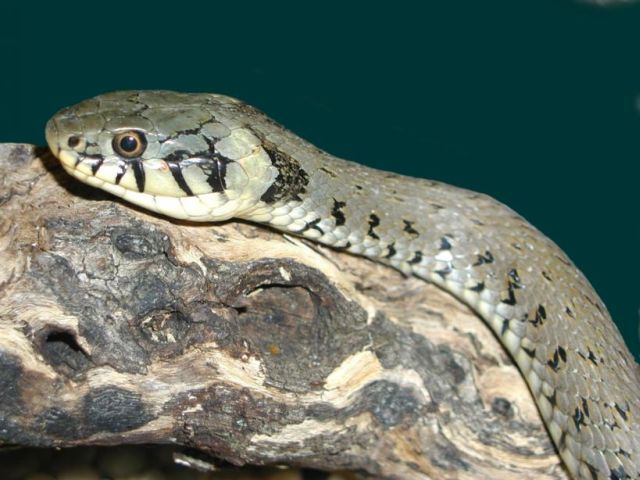 ЛАНАЦ ИСХРАНЕ
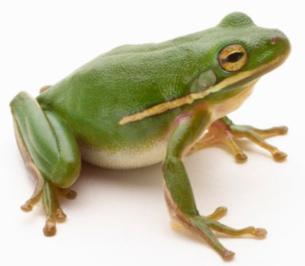 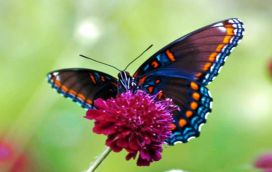 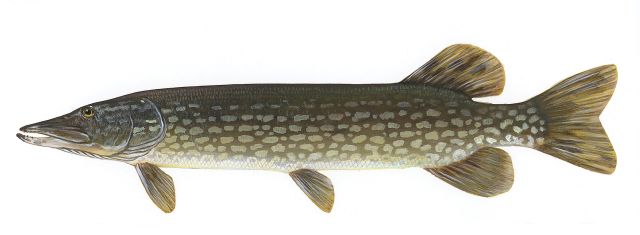 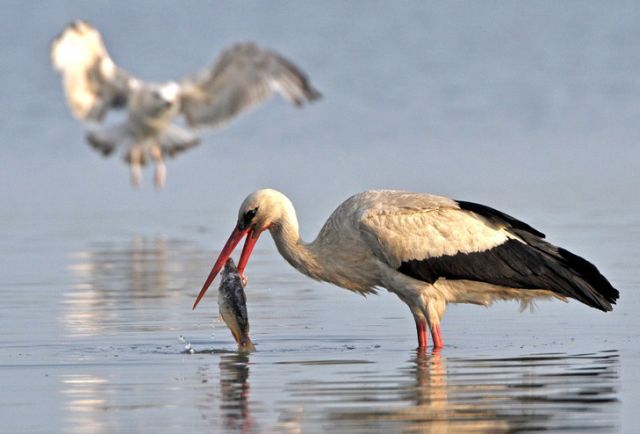 2.12.2015.
Душанка Пивнички